Вкусные каникулы
Автор: ученица 4 «Б» класса
средней школы № 51
Шардакова Карина
Кекс с черникой
По выходным мы с мамой любим готовить что-нибудь вкусненькое. Сегодня я поделюсь с Вами простым рецептом очень вкусного кекса!
Этот кекс можно готовить с добавлением любых ягод, которые Вы любите!
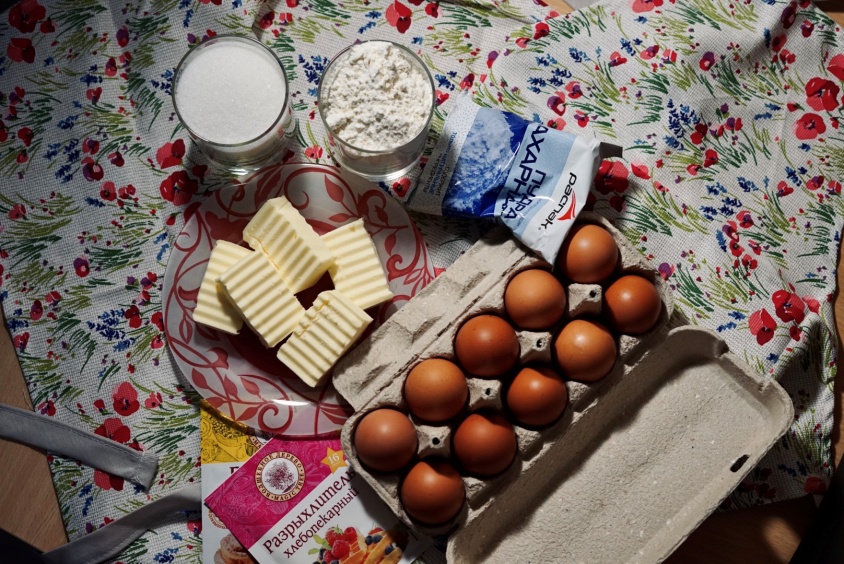 Итак нам понадобится:
сливочное масло (200 гр);
мука (250-300 гр);
сахарный песок (150 гр);
ванилин;
яйца (2 шт);
разрыхлитель теста (2 ч.л.);
сахарная пудра;
ХОРОШЕЕ НАСТРОЕНИЕ!
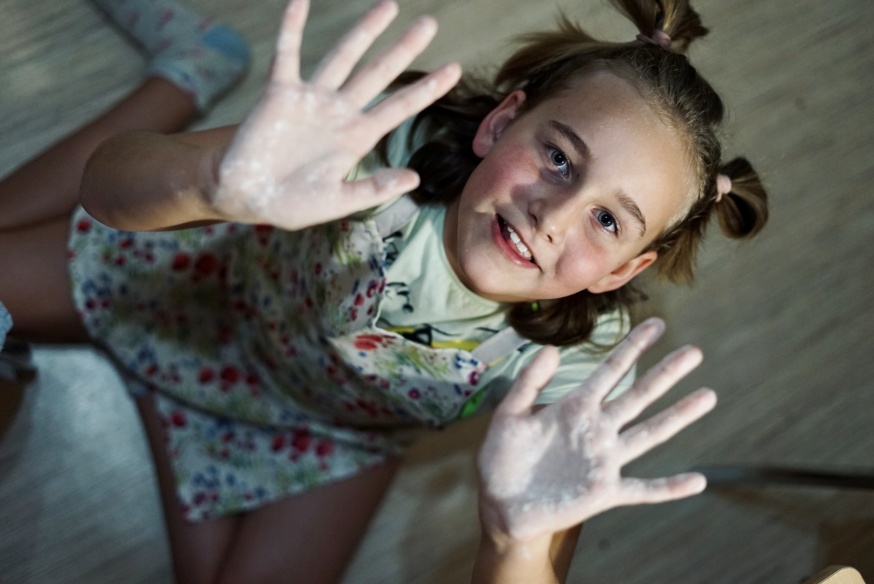 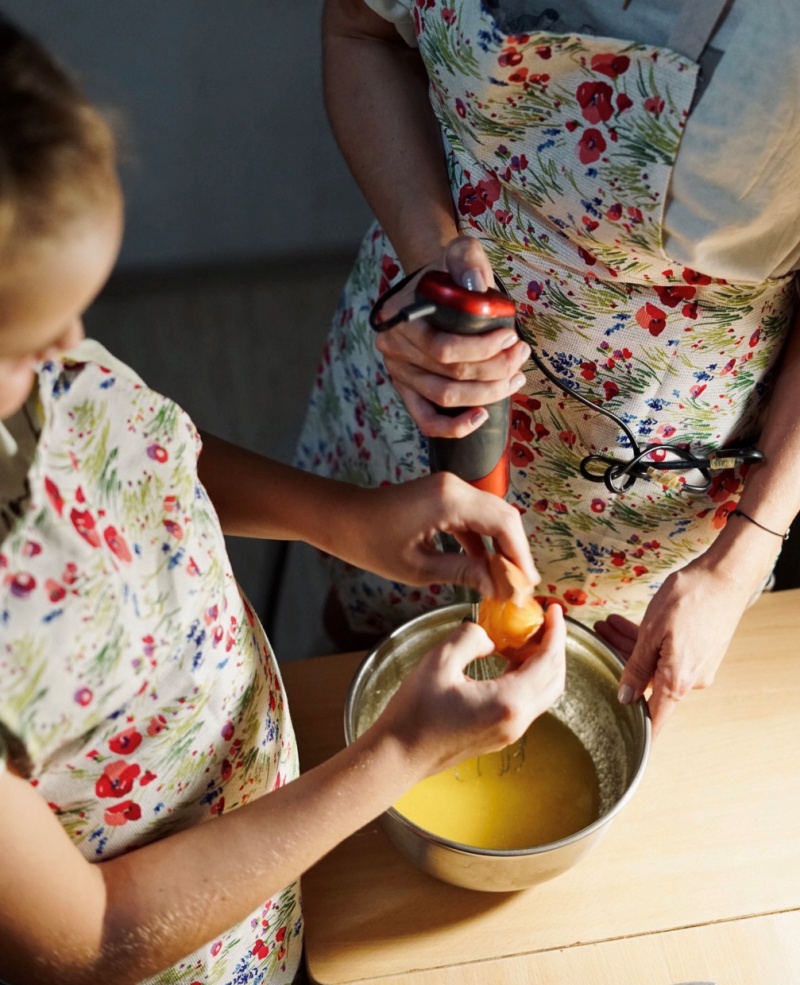 Этапы приготовления:
Слегка подогреваем сливочное масло, затем перетираем его с сахаром с помощью миксера, добавляем ванильный сахар;
Добавляем яйца, взбиваем
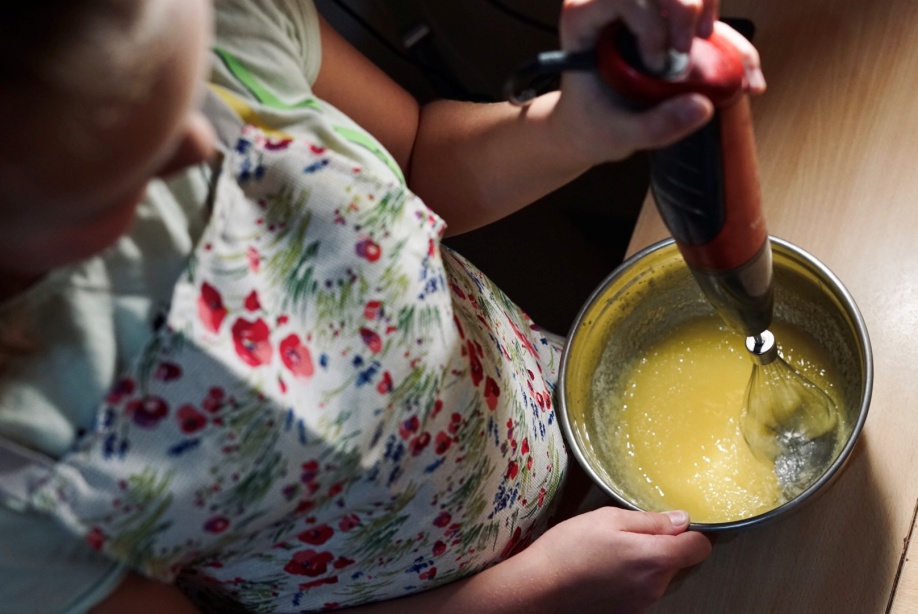 3. Добавляем муку и разрыхлитель теста, замешиваем не очень густое тесто
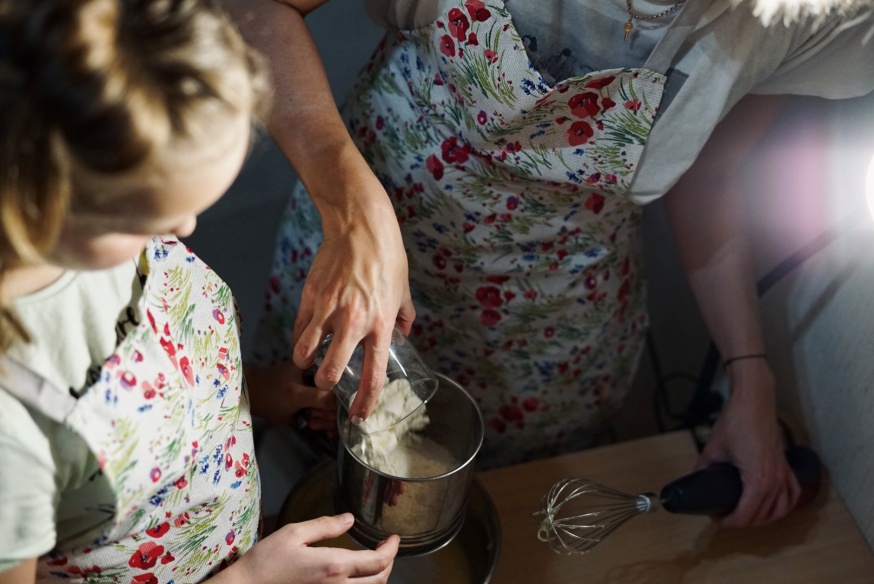 4. При желании тесто можно разделить на две части, в одну из которых добавить какао. Кекс получится разноцветным!
5. Выкладываем тесто в одну большую форму или несколько маленьких;
6. Украшаем любимыми ягодами
7. Выпекаем в духовке при температуре 180 градусов в течение 35-40 минут.
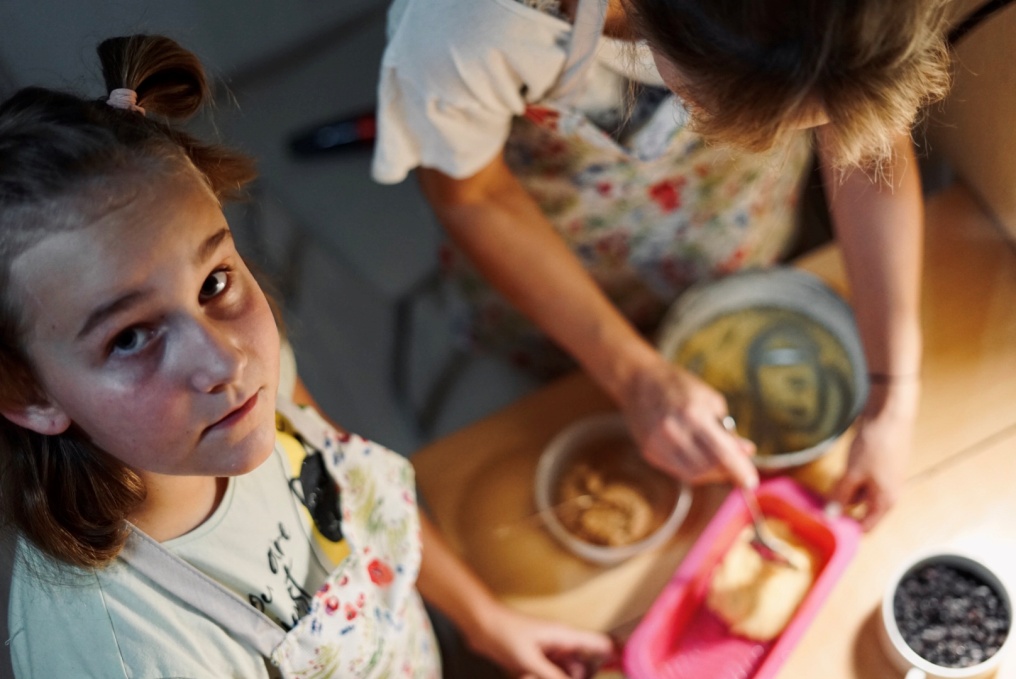 ПРИЯТНОГО АППЕТИТА!!!
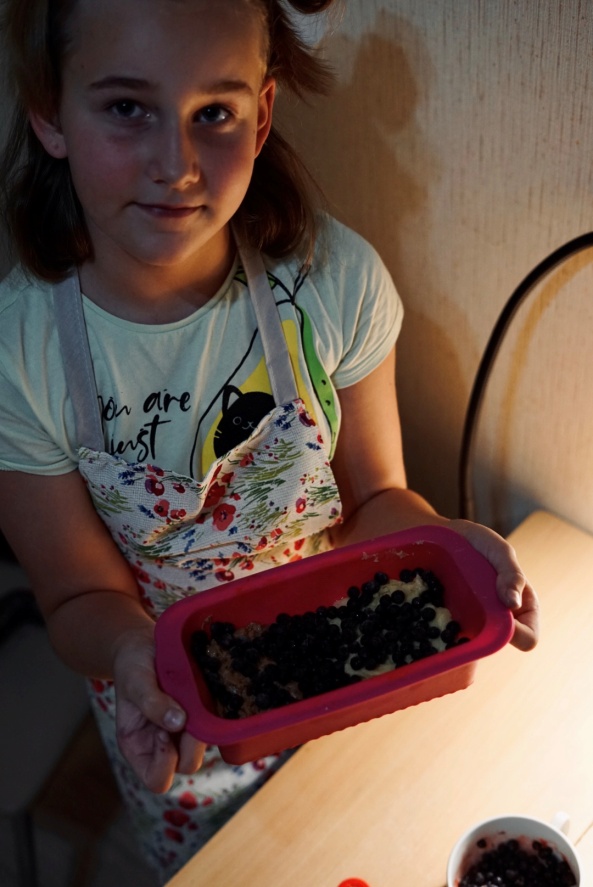 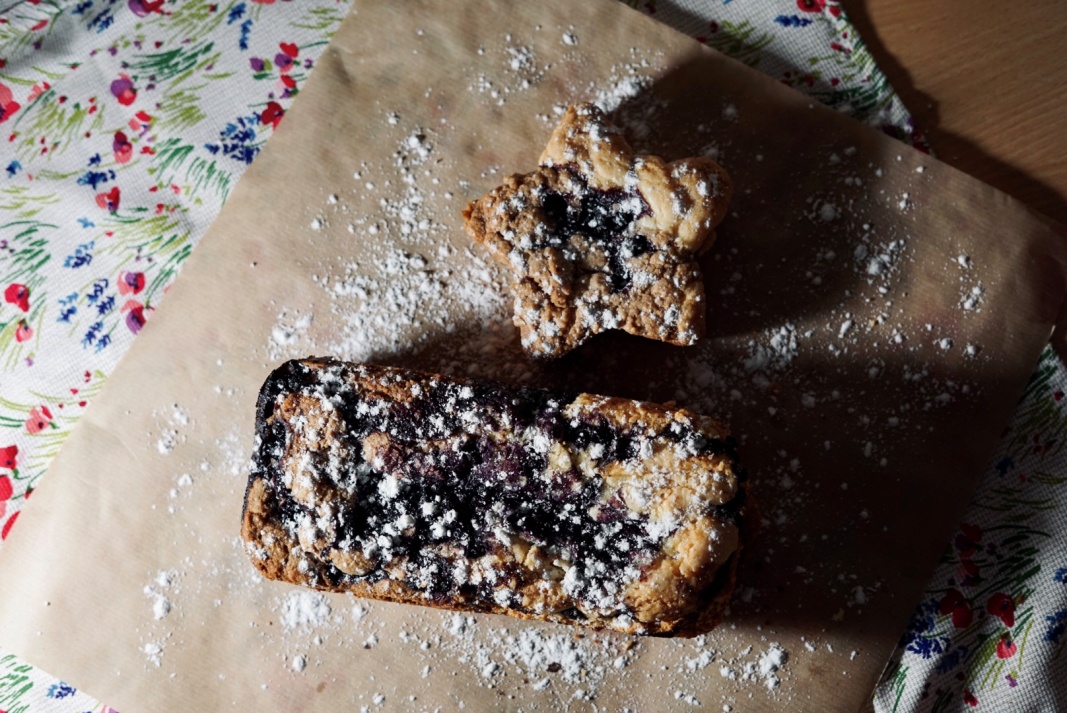